მე და გარემო
თემურ ქვარაია
აფხაზეთის #11 საჯარო სკოლა
ეკოკლუბის წევრი
“სიკეთე არის ის, რაც ემსახურება სიცოცხლის შენარჩუნებას და განვითარებას. ბოროტება - რაც ანადგურებს ან აფერხებს სიცოცხლეს“.

არნოლდ  შვაიცერი
ენერგოეფექტურობა
კვლევა სახლის ენერგოეფექტურობისა და ‘ჯიბის’  დაზოგვის შესახებ.

ჭერის პოლიეთილენის ბოთლებით და თბუნება.

ფანჯრების ჭუჭრუტანების დაგმანვა.

ეკონათურების გამოყენება.
ქალაქის პერმანენტული დასუფთავების აქციები
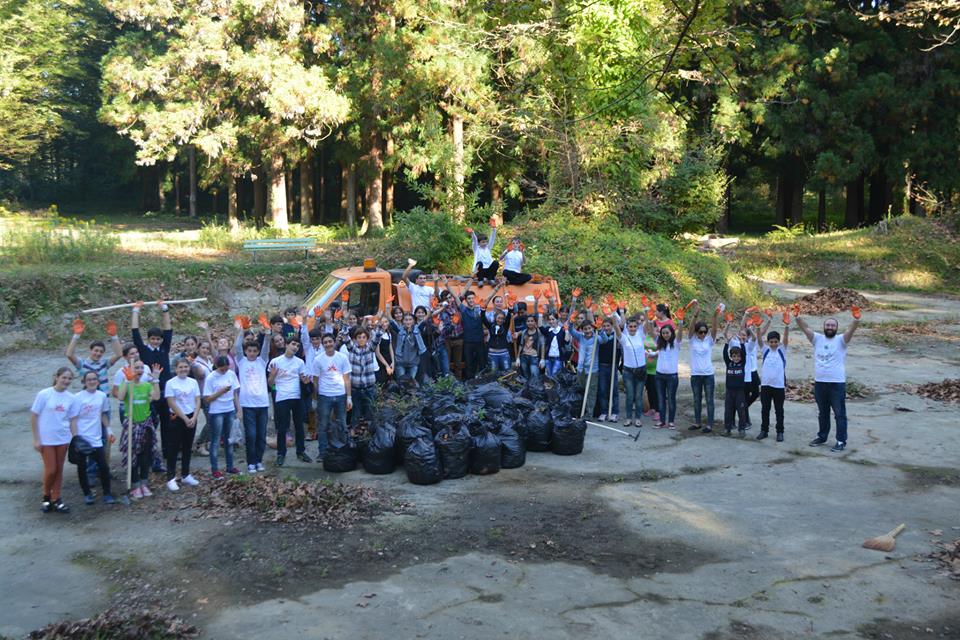 ზუგდიდის ცენტრალური რკინიგზის სადგური
გამწვანების აქციები
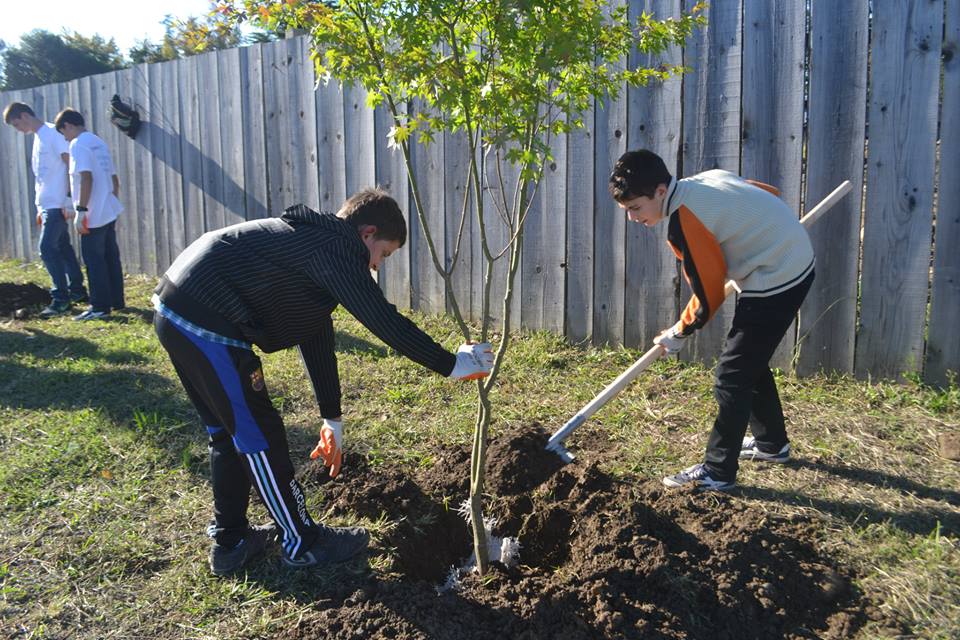 ზუგდიდის  ტუბდისპანსერი
ჩემს ოჯახში დამზადებული ორგანული სასუქი
„სკოლა  ნარჩენების გარეშე“
ჩანთები პოლიეთილენის პარკების ნაცვლად
ნაგვის კონტეინერების გამოყენების სიხშირე გაიზარდა
,,ბუნებას თუ ვაწყენინებთ, ათიათასად გვიბრუნებს“                                                                                                                                                  ვაჟა-ფშაველა
დედამიწა ავადაა...
მას გაფრთხილება სჭირდება !